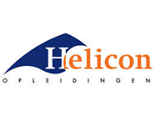 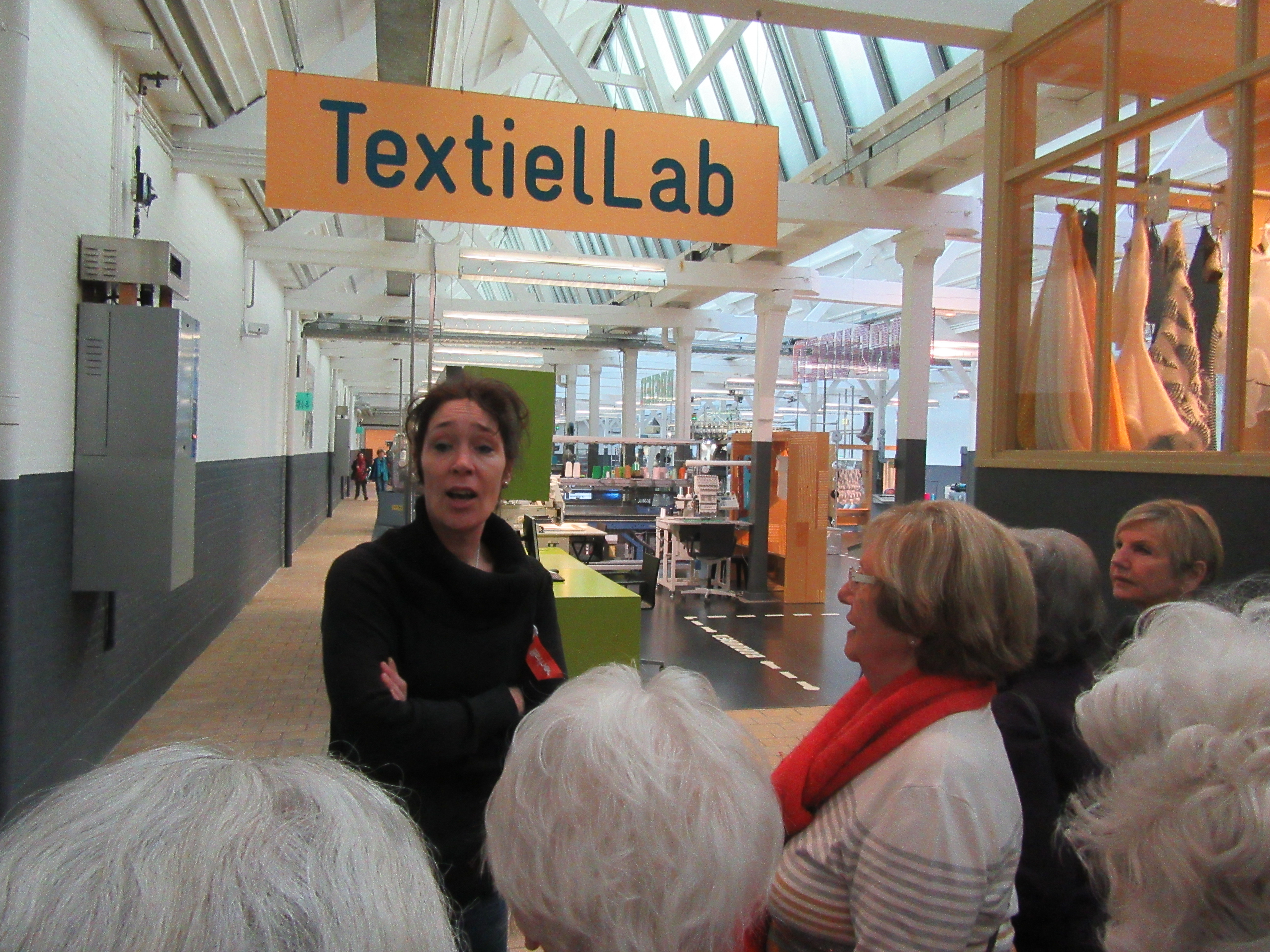 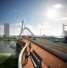 1920_lj3_p3_LA 2 Vrije tijd: 'Groene VT in de stad'
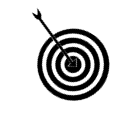 Vervolg leerpad
Draaiboek:
Maak een draaiboek van de excursie dag (4 uur)
Hand-out: 
Een hand-out met afbeeldingen en informatie van de activiteiten van de excursie.
Evaluatie excursie: 
Gezamenlijk de excursie evalueren,
Bespreken: jouw visie op groene VT in de stad van toekomst

Lever alle producten uit het leerpad in (zie beoordelingsformulier)
Leerdoelen
Na het maken van dit leerarrangement kun je:
Een excursie bedenken van vrijetijdsbesteding in relatie tot de 'groene' stad.
Kun je je excursie op een overtuigende en creatieve manier invullen zodat het educatief en verrassend is.
Kun je je excursie op een overtuigende manier en op basis van visie op toekomstige vrijetijdsbesteding verantwoorden.
Leerproduct
Een complete excursie naar de stad (Nijmegen/ Tilburg)
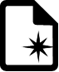 Leerpad
Bekijk/ onderzoek de vrijetijdsbesteding van de stad Nijmegen/ Tilburg
Bedenk 3 ideeën voor de excursie in het thema groene VT in de stad
Concept:
Werk 1 idee uit op onderstaande punten:
Potentie: wat zijn de sterke punten en mogelijkheden?
Effort: welke inspanning kost het om het concept te realiseren?
Risico: wat zijn de zwakke punten, wat kan er misgaan?
Gevoel: waarom loop je warm voor dit idee?
Sector: wat is de meerwaarde van het idee mbt de leisuresector?
Context: Wat is de meerwaarde van dit idee mbt de begrippen trends en ontwikkelingen van vrijetijdsbesteding (groen, duurzaamheid, toekomst denk aan 2050...)
Benoem de doelstelling van je voorstel / idee.
Bedenk een passend concept en licht dit toe.
Benoem duidelijk de kracht van jullie idee.
Benoem ook de risico’s van jullie idee en bedenk hiervoor mogelijke oplossingen.
Samenwerken
Je maakt deze opdracht samen met de andere studenten VT eigen locatie
Excursie naar Tilburg en Nijmegen georganiseerd
    door VT studenten Tilburg en Nijmegen
Plaats het groepsproduct op de VLC
Feedback moment in de klas 
Deadline versie 1: Bespreken in de klas in week 4 
Deadline versie 2: woensdag 1 april 2020
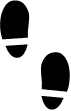 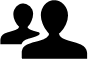 Bijeenkomsten	
Expertlessen vrije tijd
Gastles 
Excursie Tilburg in wk 5 op:.................
Excursie Studenten VT in Nijmegen in wk 6 op:........
Excursie studenten VT in Tilburg in wk 7 op:........
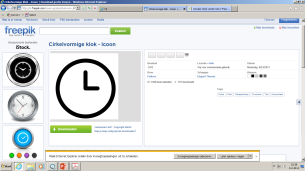 Bronnen		
Beoordelingsformulier op de VLC.
Bronnen VLC
Eigen bronnen
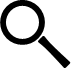